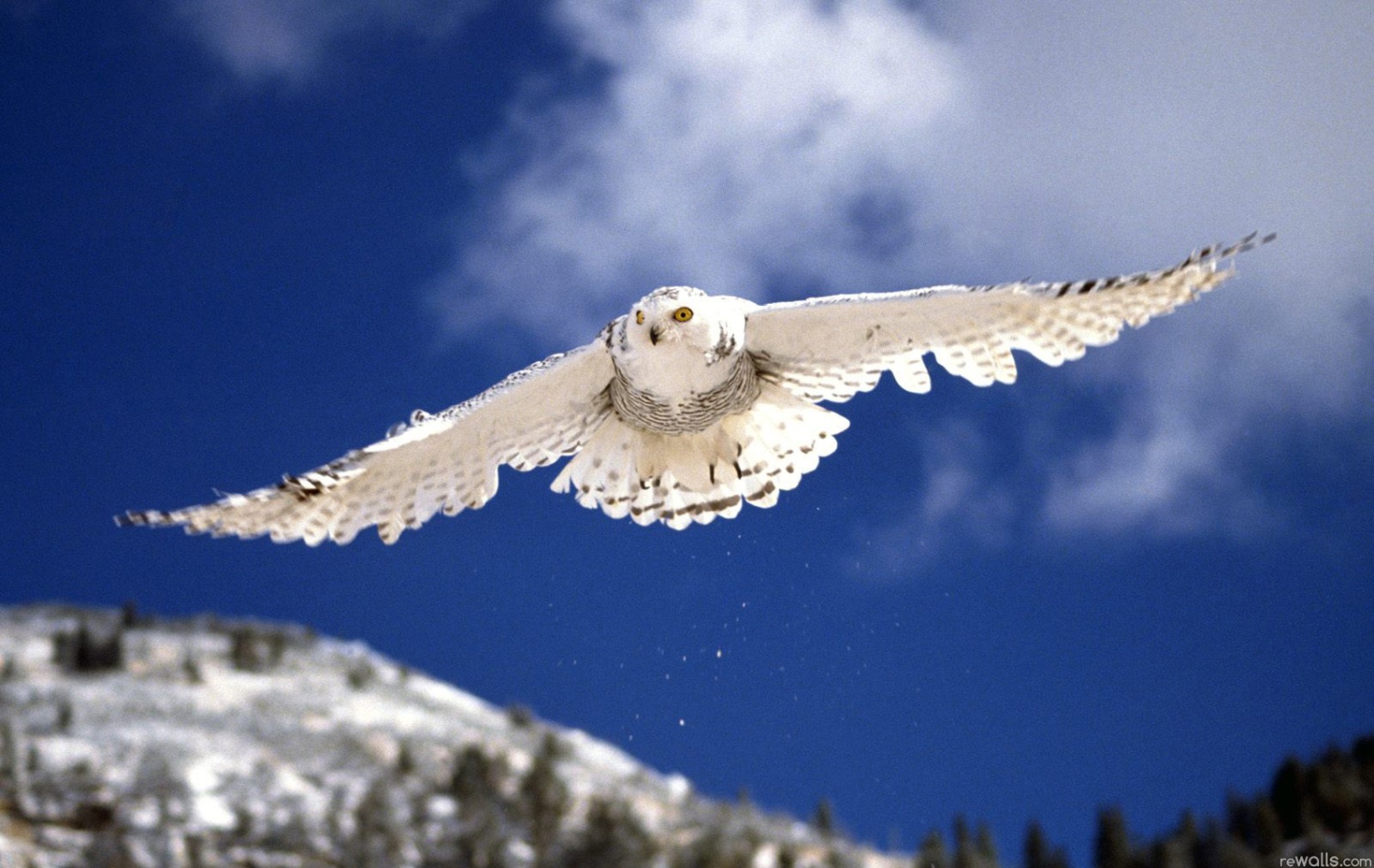 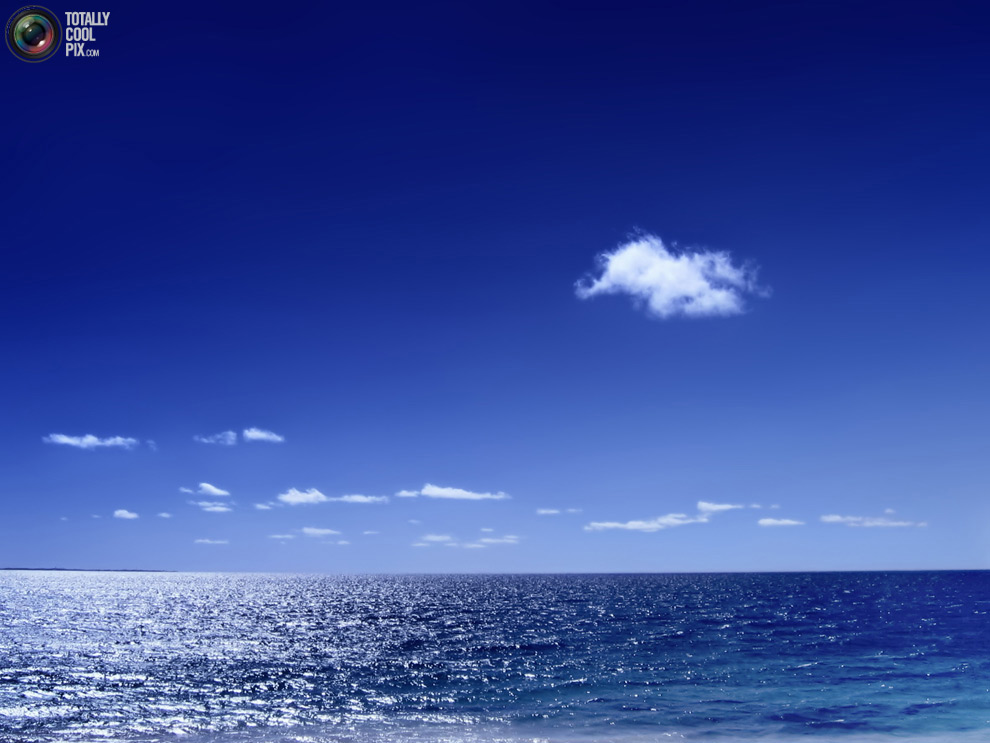 «Многие из учителей могут почувствовать трепетный страх, ощущая, что в не состоянии жить по таким высоким стандартам , каких от них ожидают. Но фактически всё, что требуется – это желание совершенствоваться и скромность, чтобы осознавать свои недостатки»                                              Доктор Арт-Онг Джумсаи
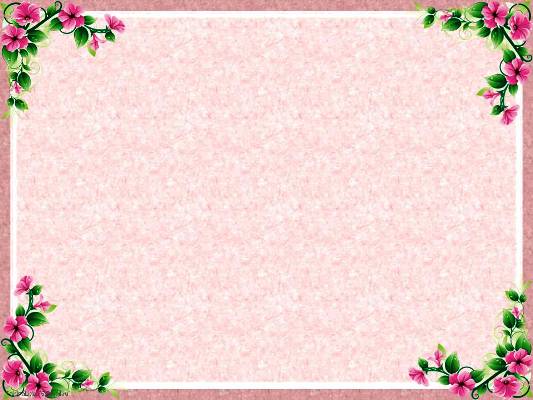 Какими будут мои ученики?
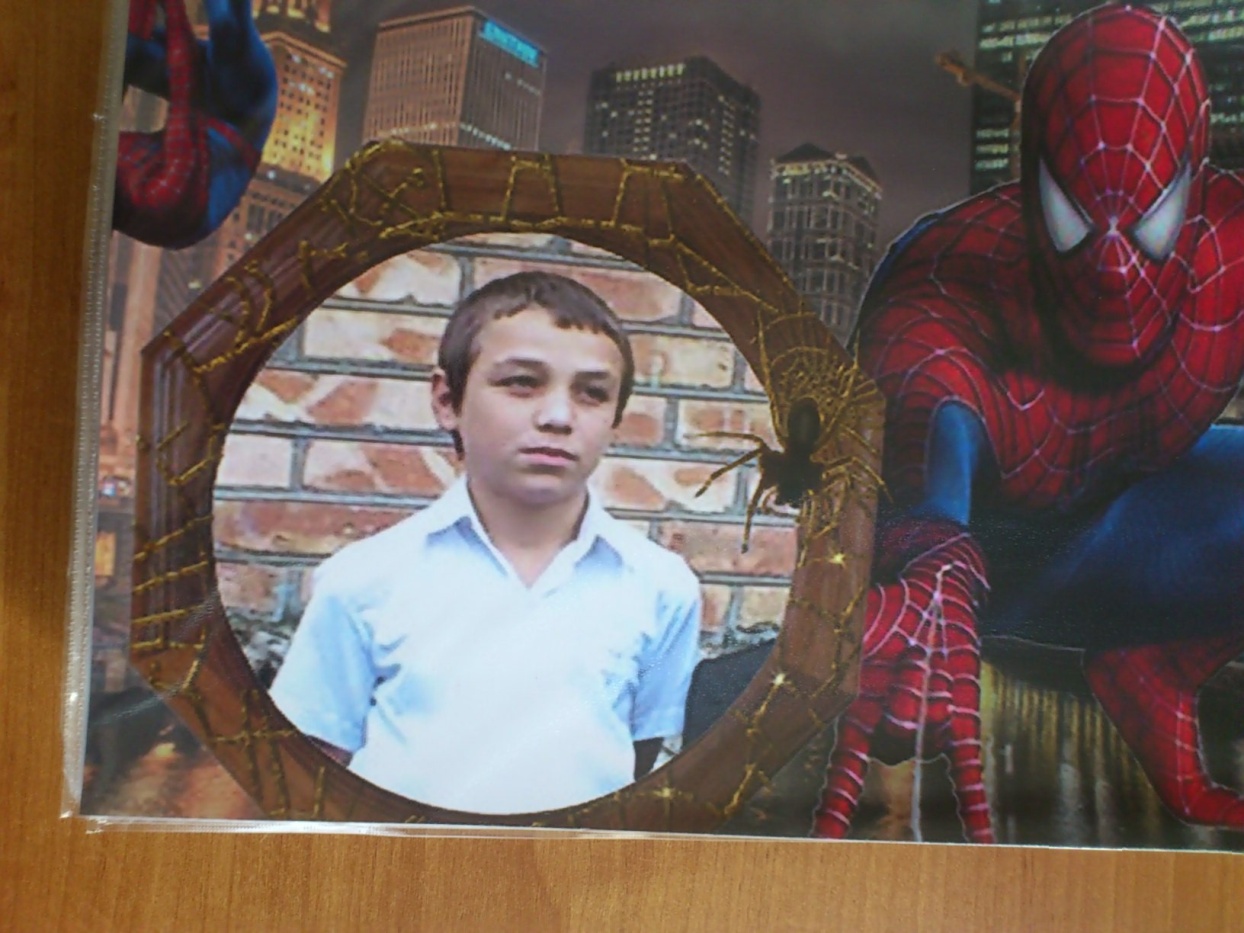 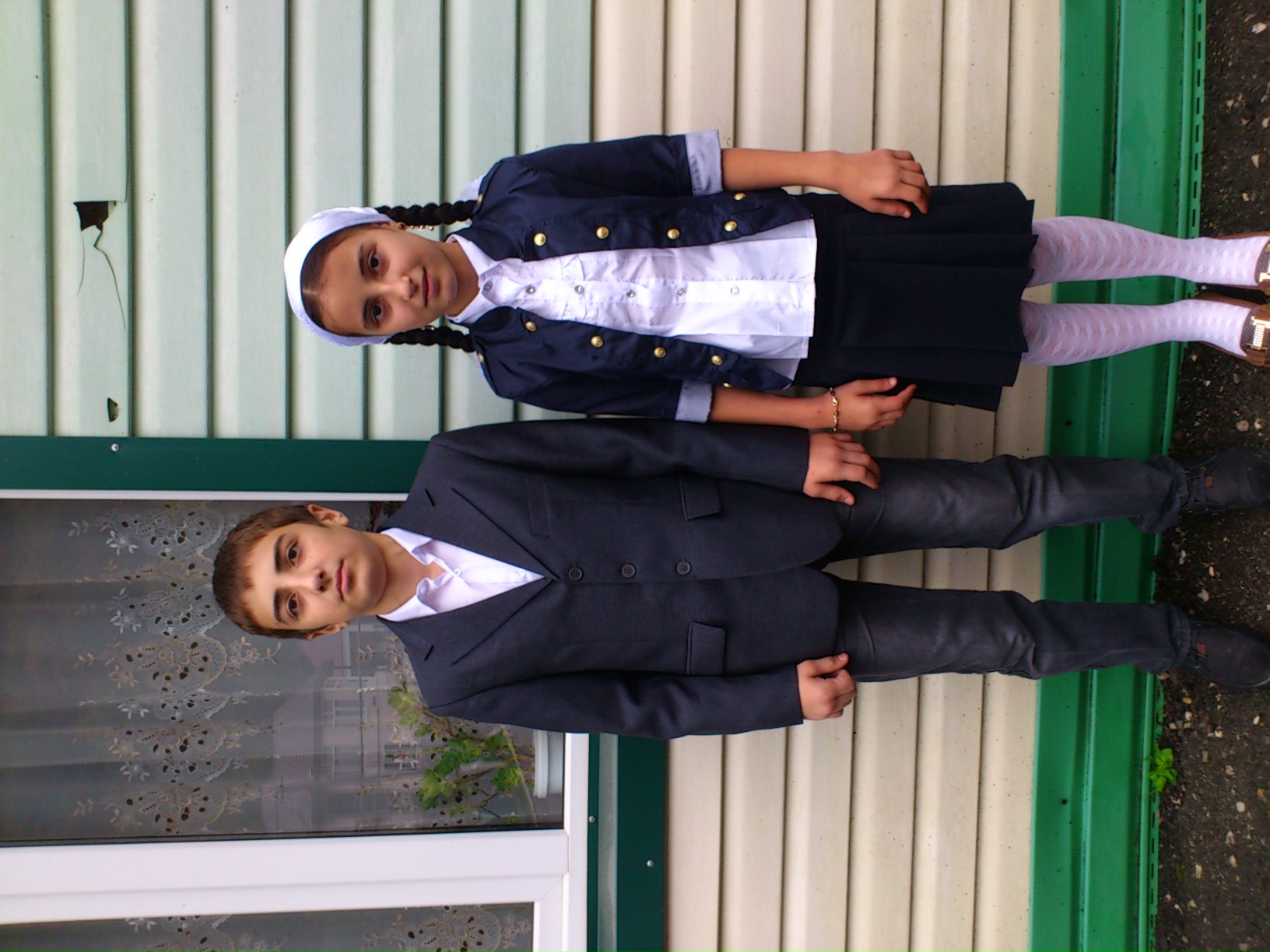 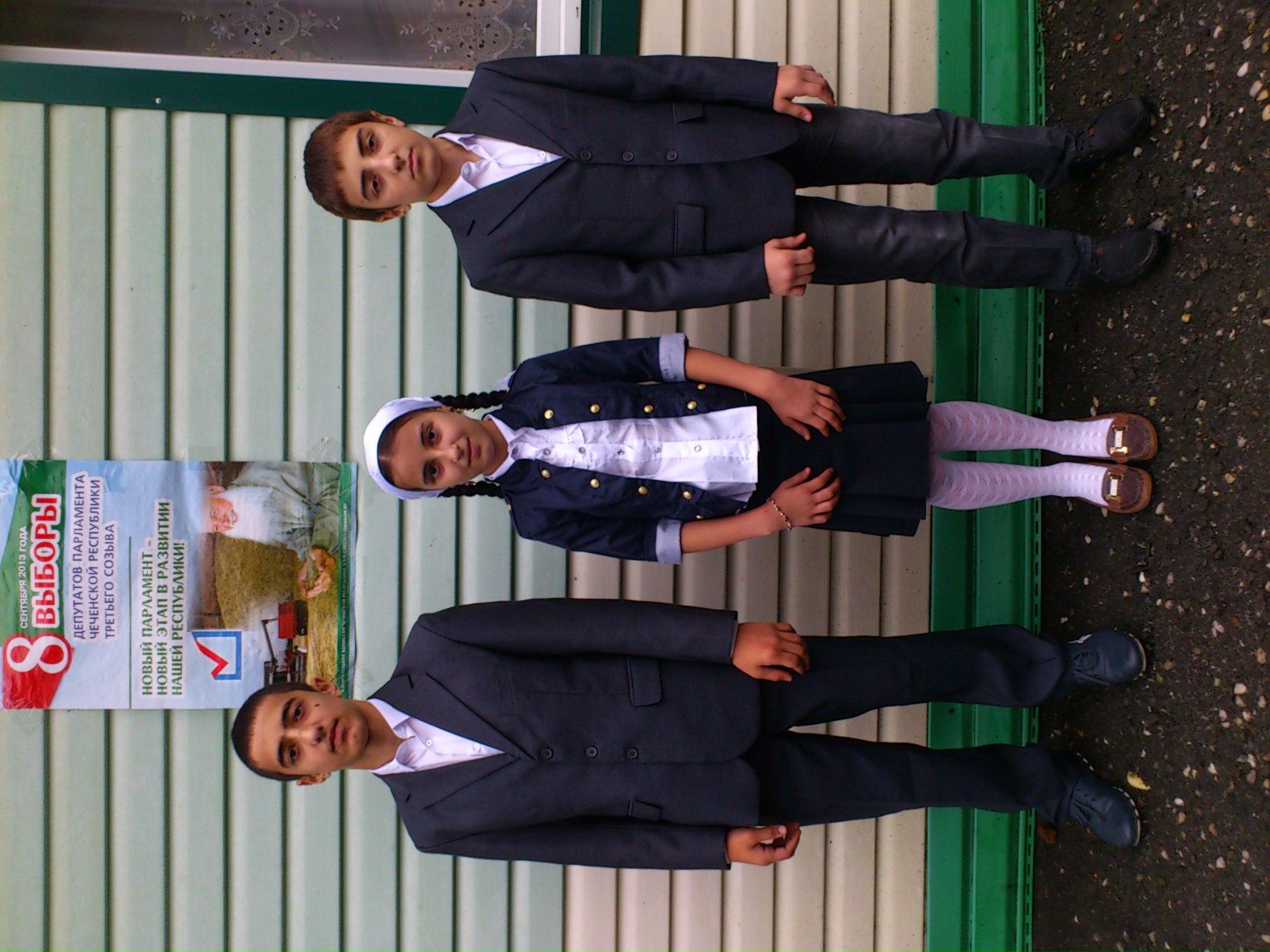 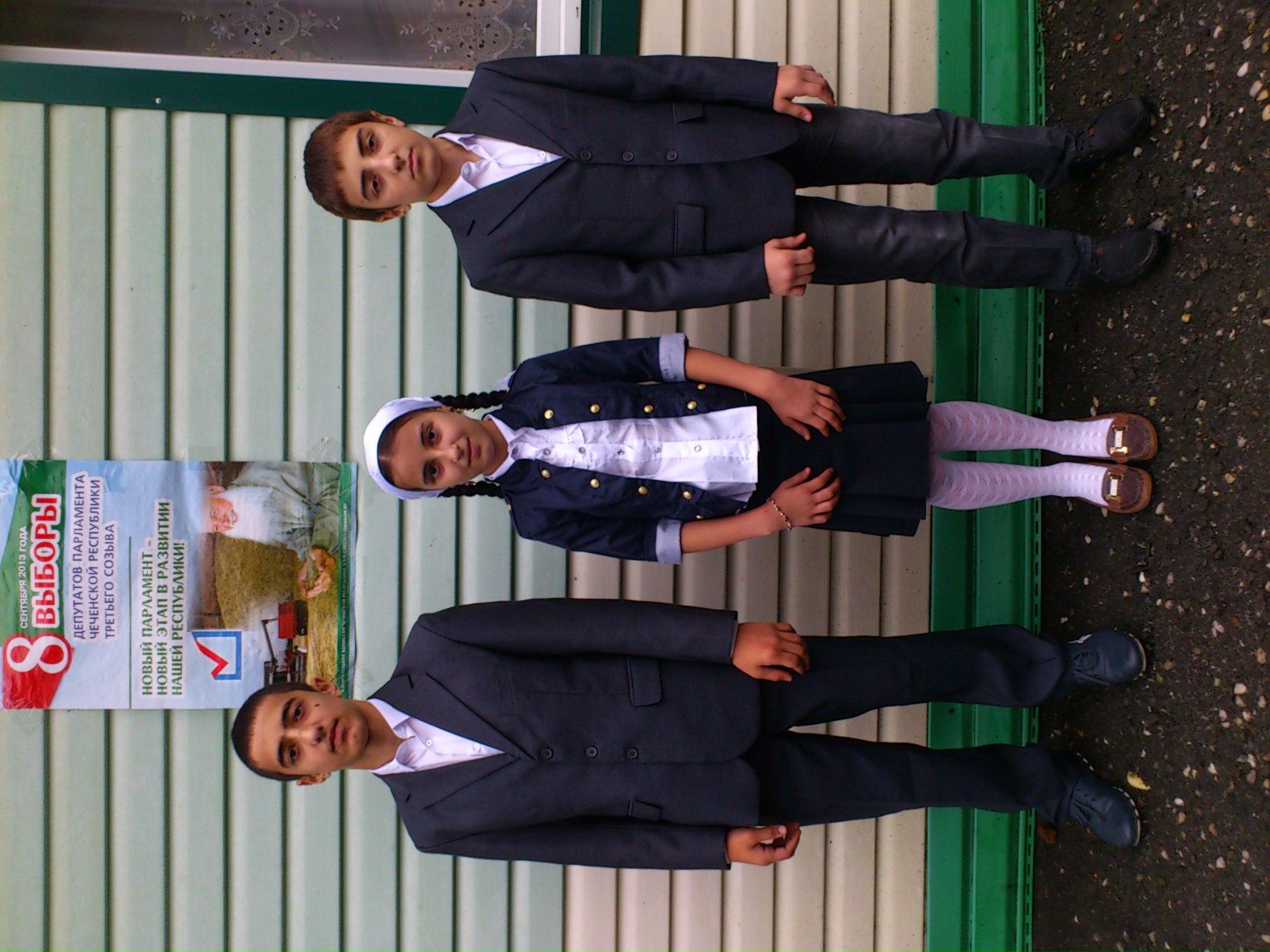 любящие свое Отечество
осознающие  ценности человеческой жизни
умеющие учиться
уважающие закон
уверенно и достойно идущие по жизни
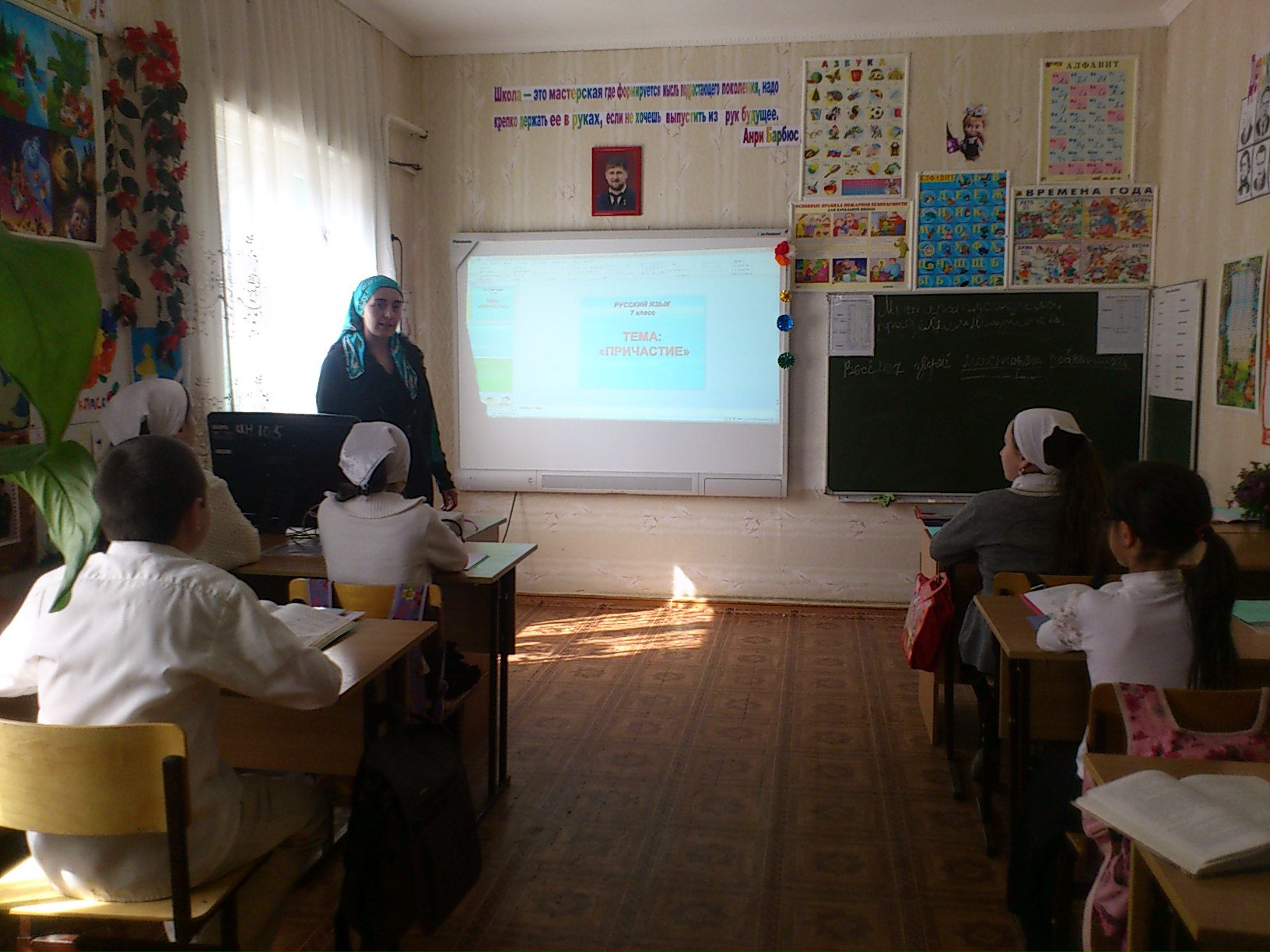 Хамелеон-пресмыкающееся, меняющее окраску в зависимости от обстановки.
Хамелеоном называют человека – лицемера, притворщика, человека конформного типа, т.е., как и хамелеон приспосабливающегося к любой обстановке.
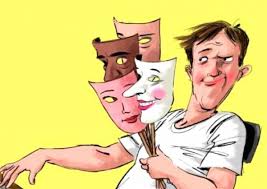 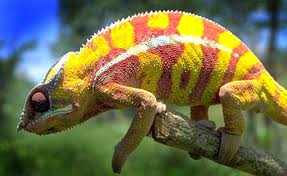 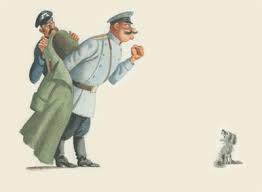 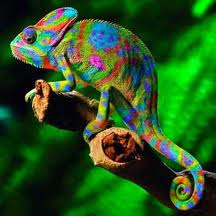 Работа с понятиями
Вам знакомо животное, изображенное на рисунках? Это одно животное или разные?
Что вы можете сказать о нем (них) ?
А теперь рассмотрите рисунки справа. Что общего между всеми изображениями?  
Сделайте выводы.
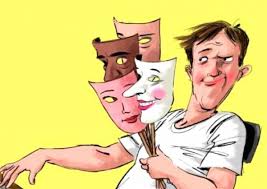 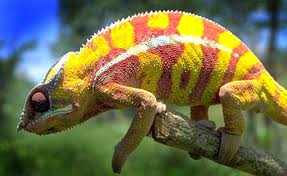 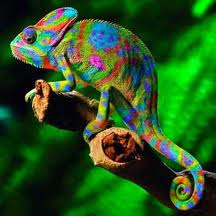 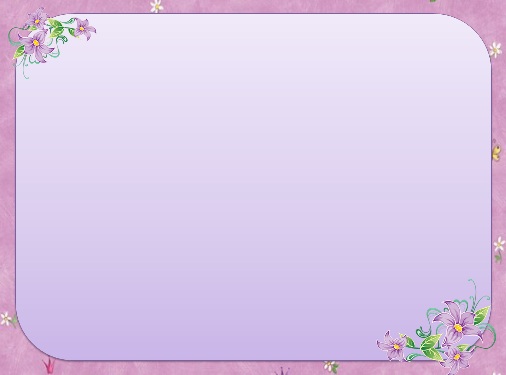 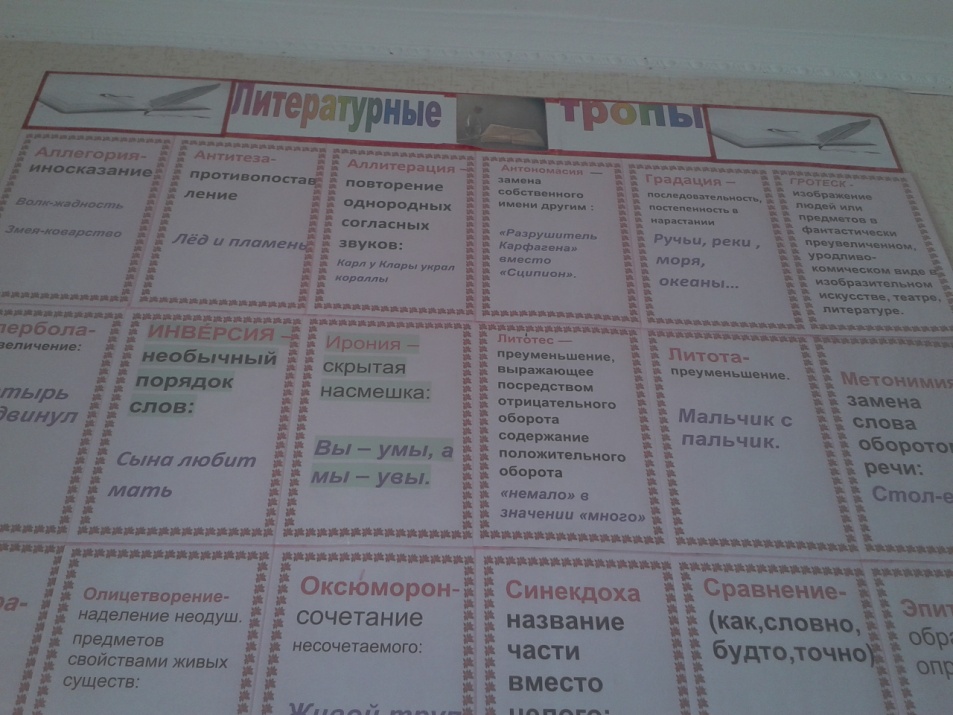 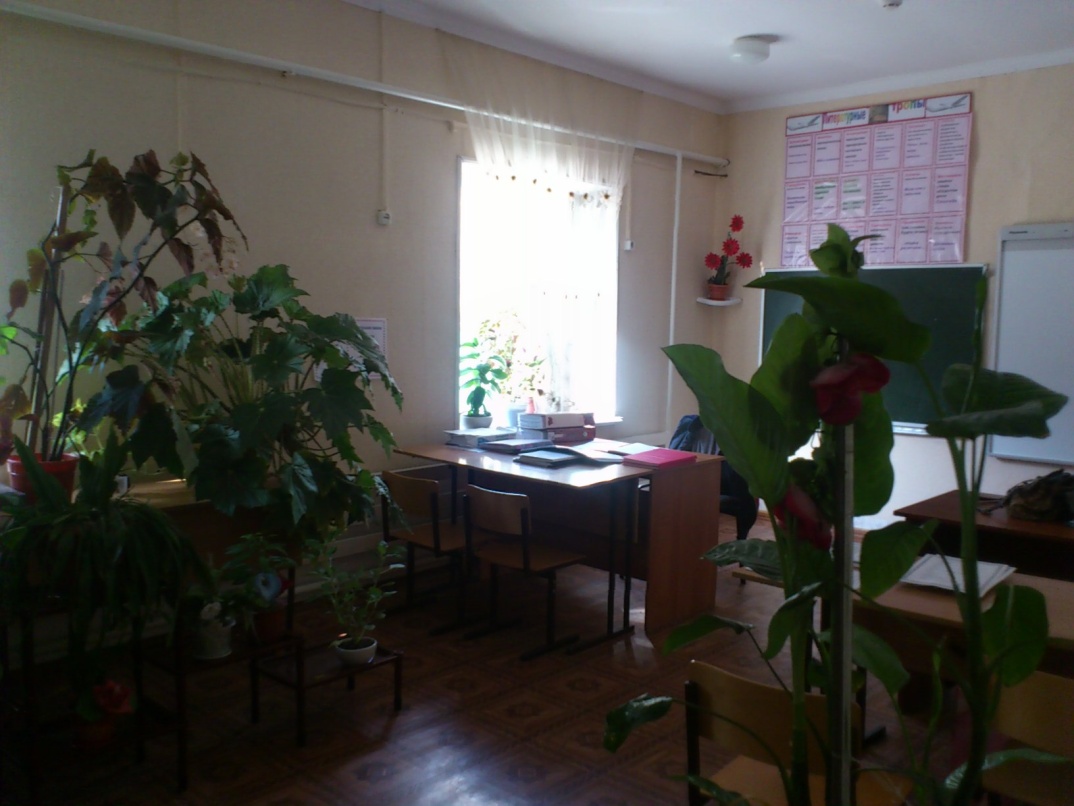 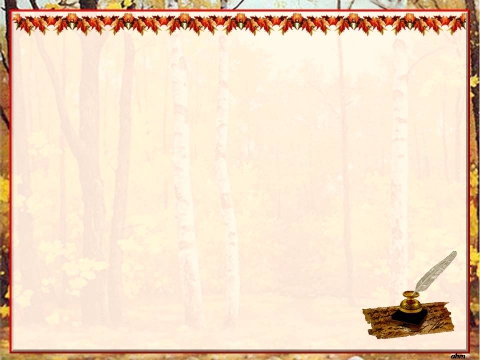 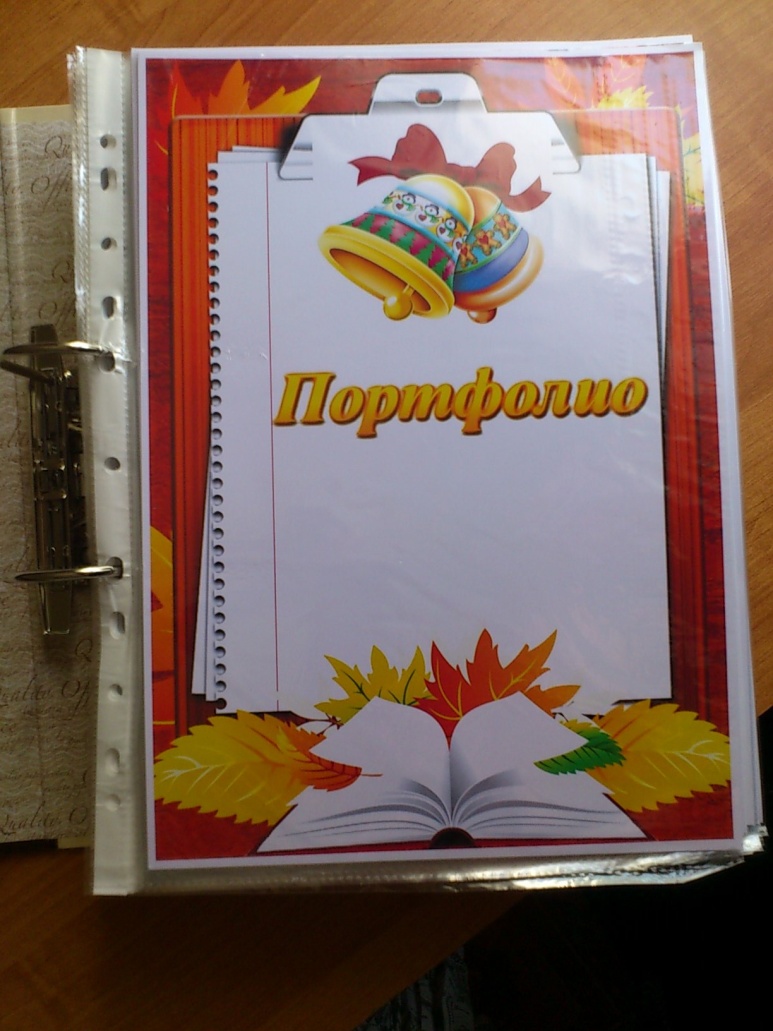 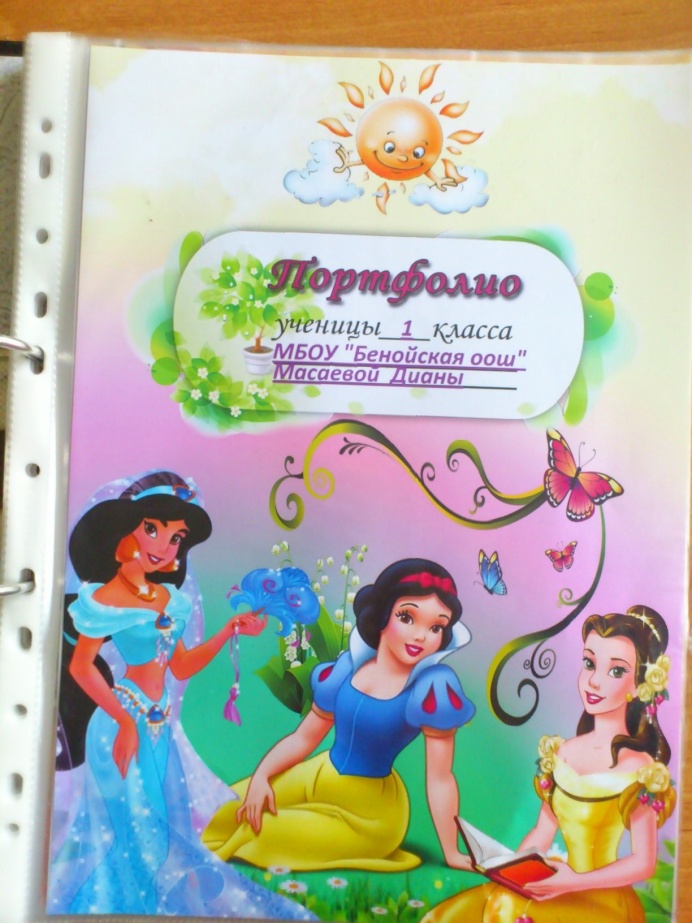 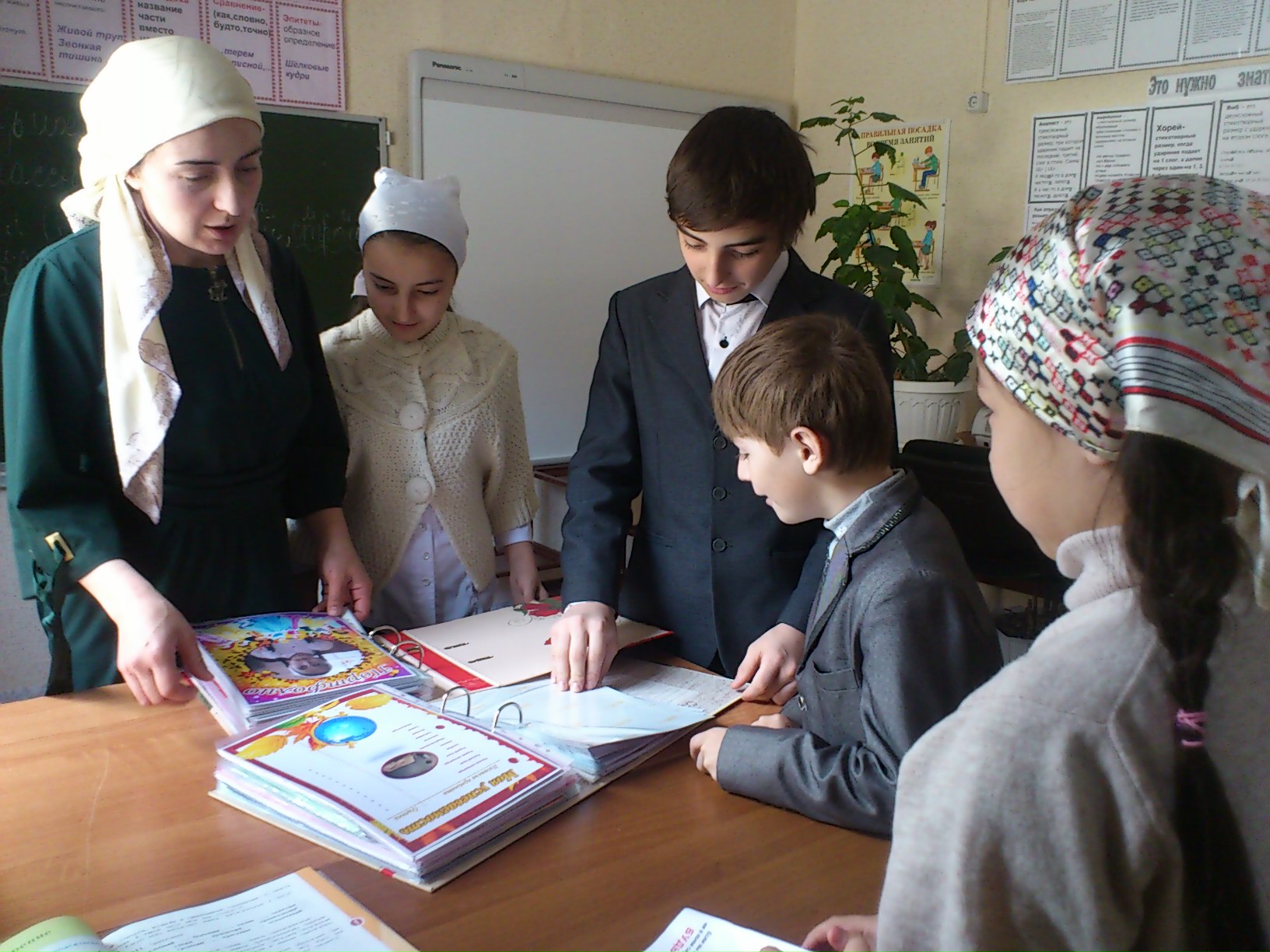 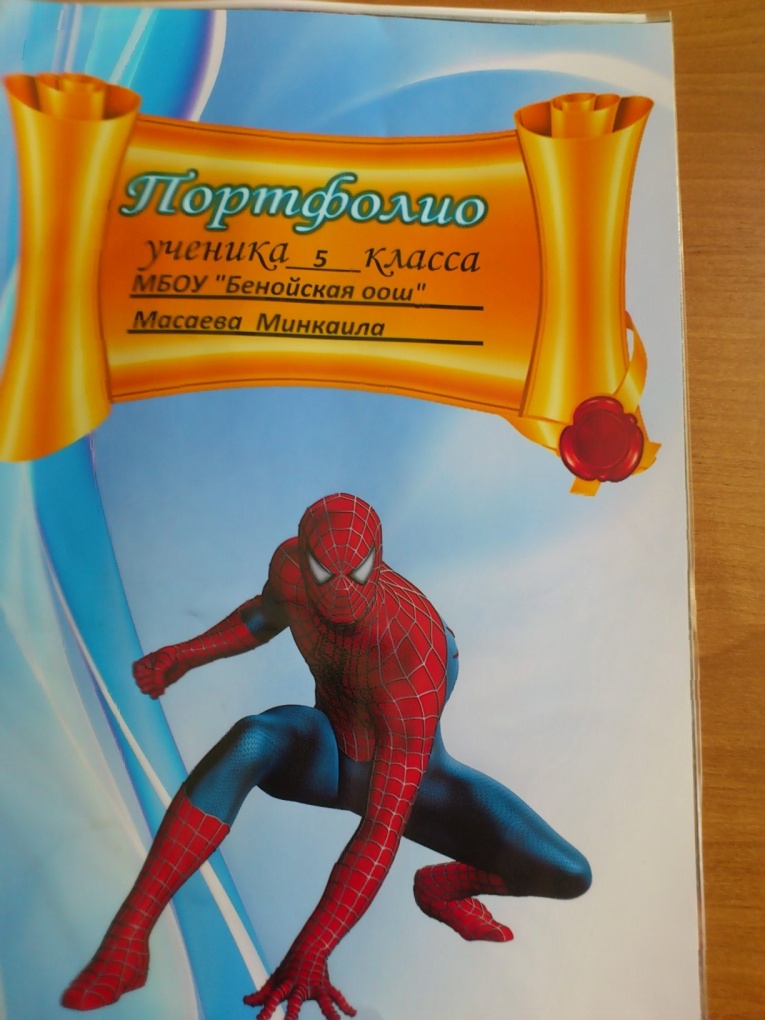 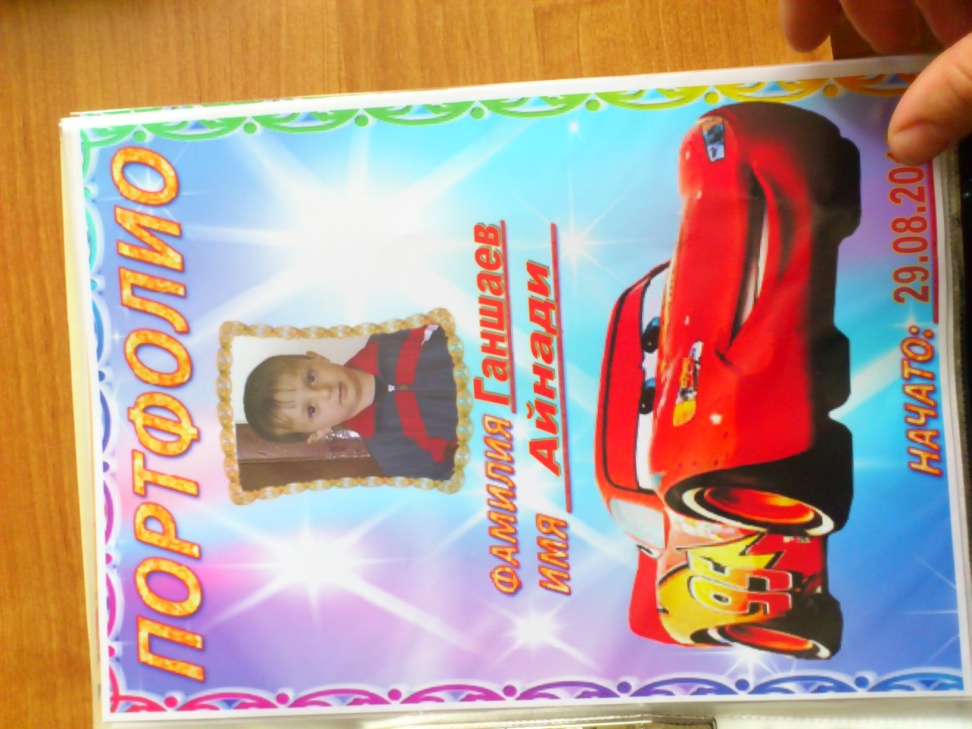 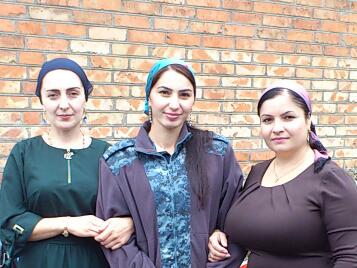 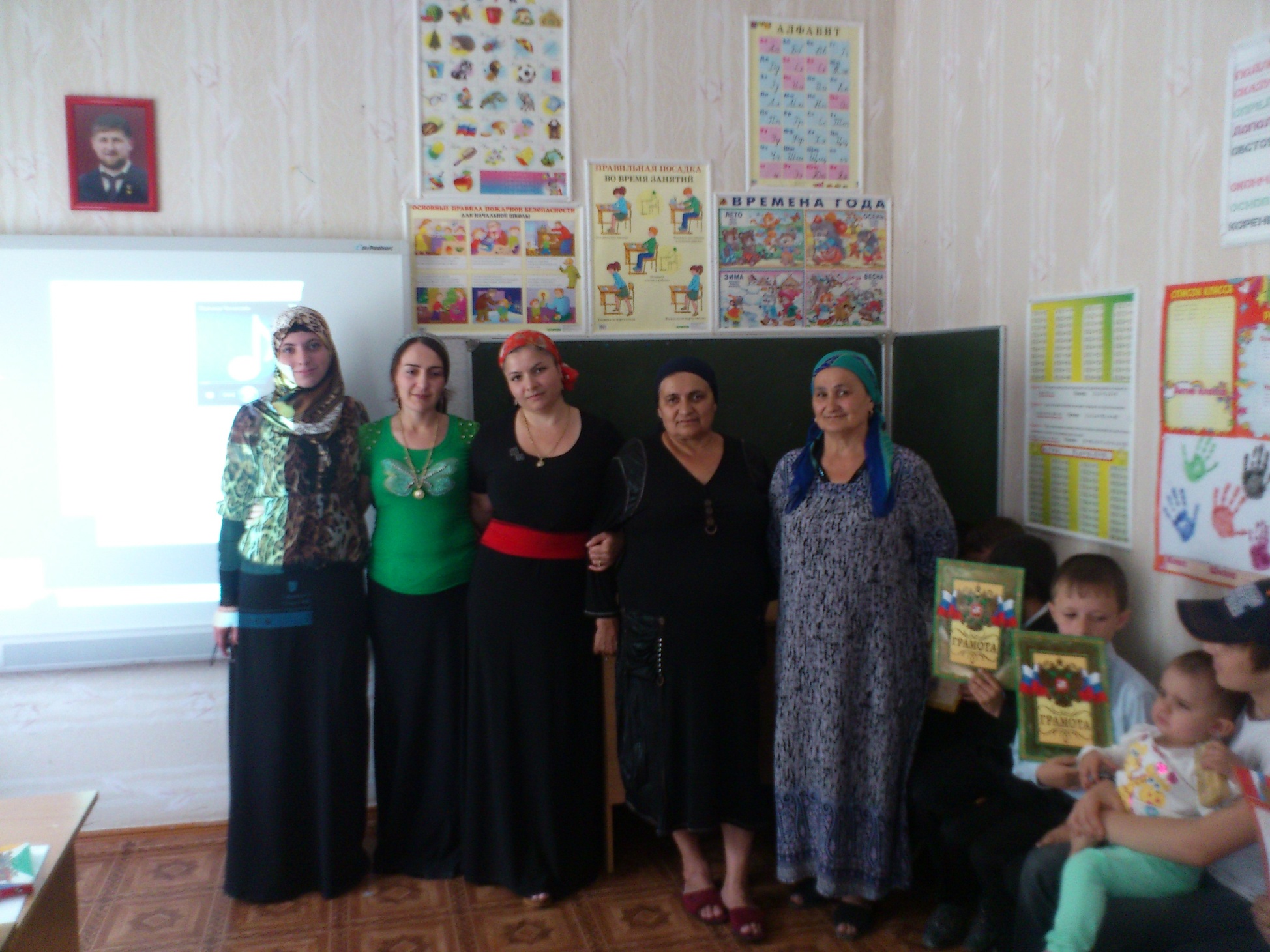 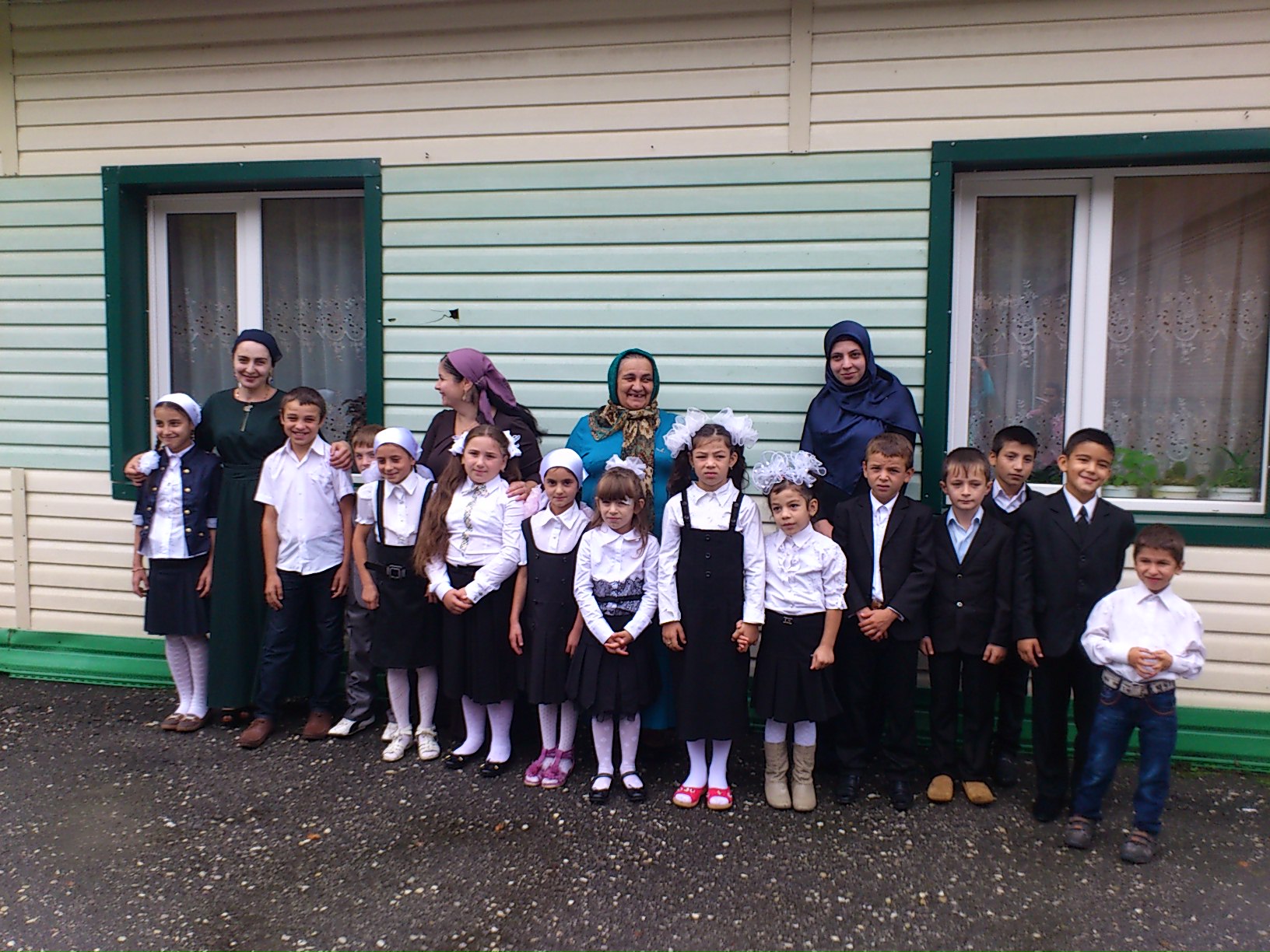 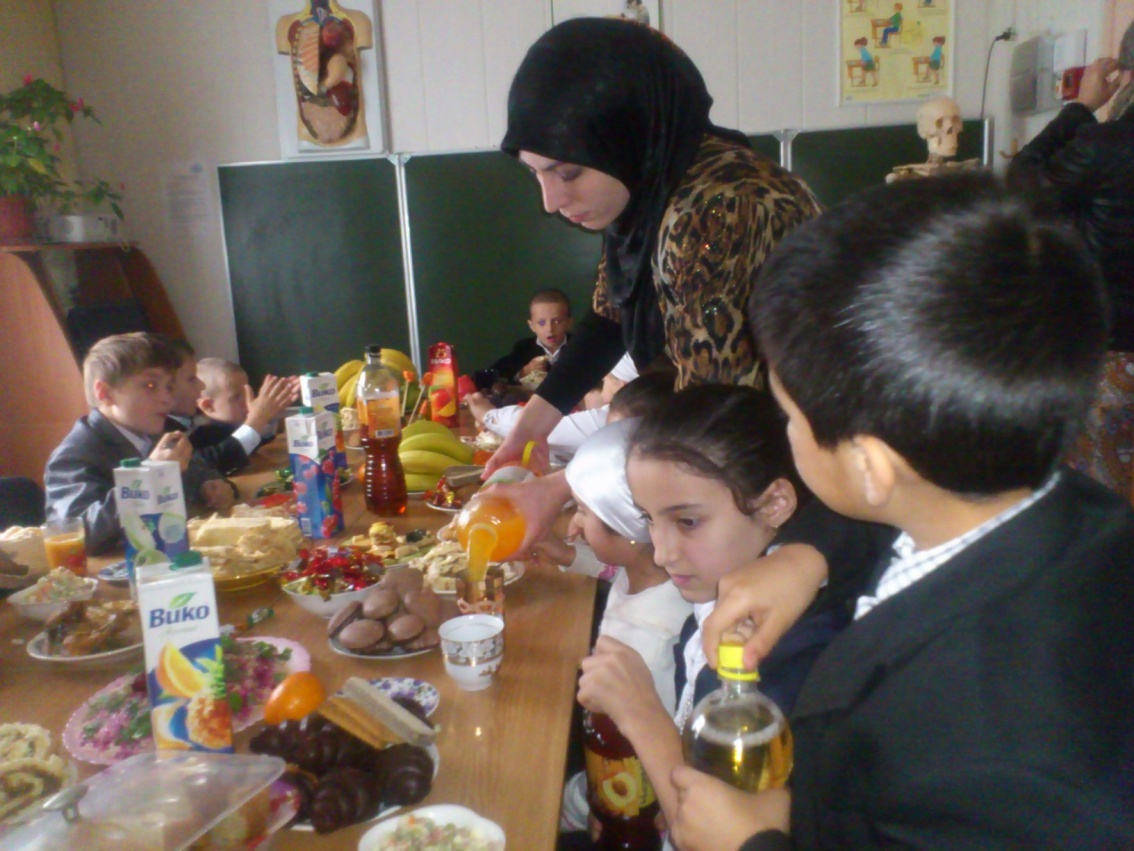 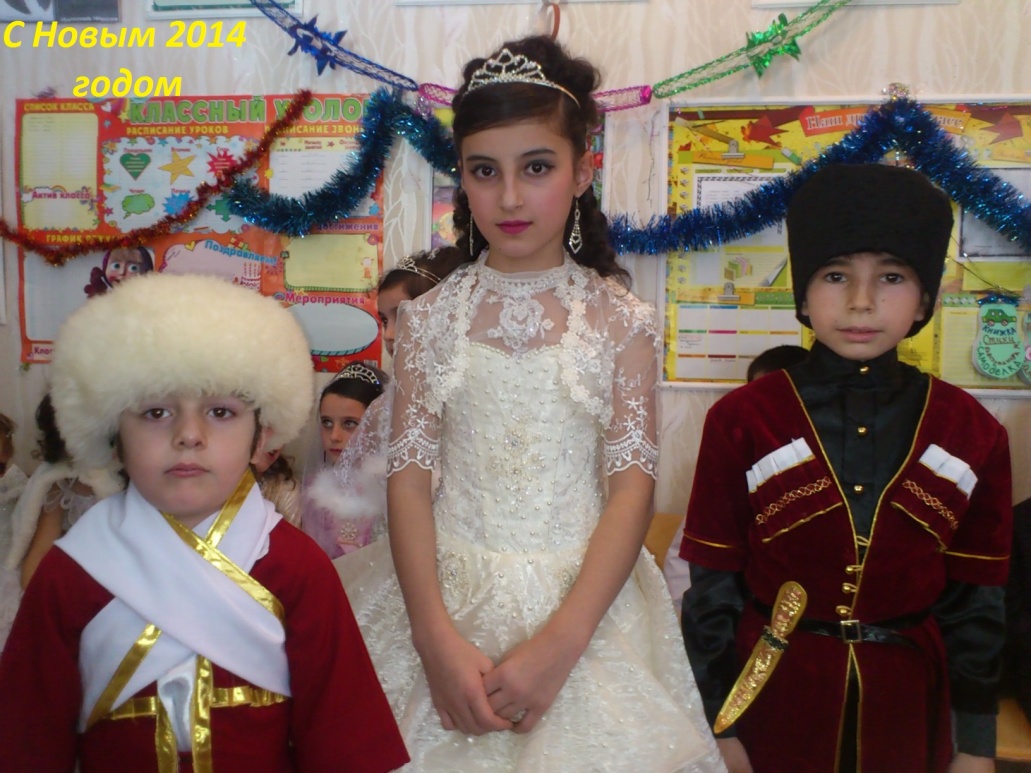 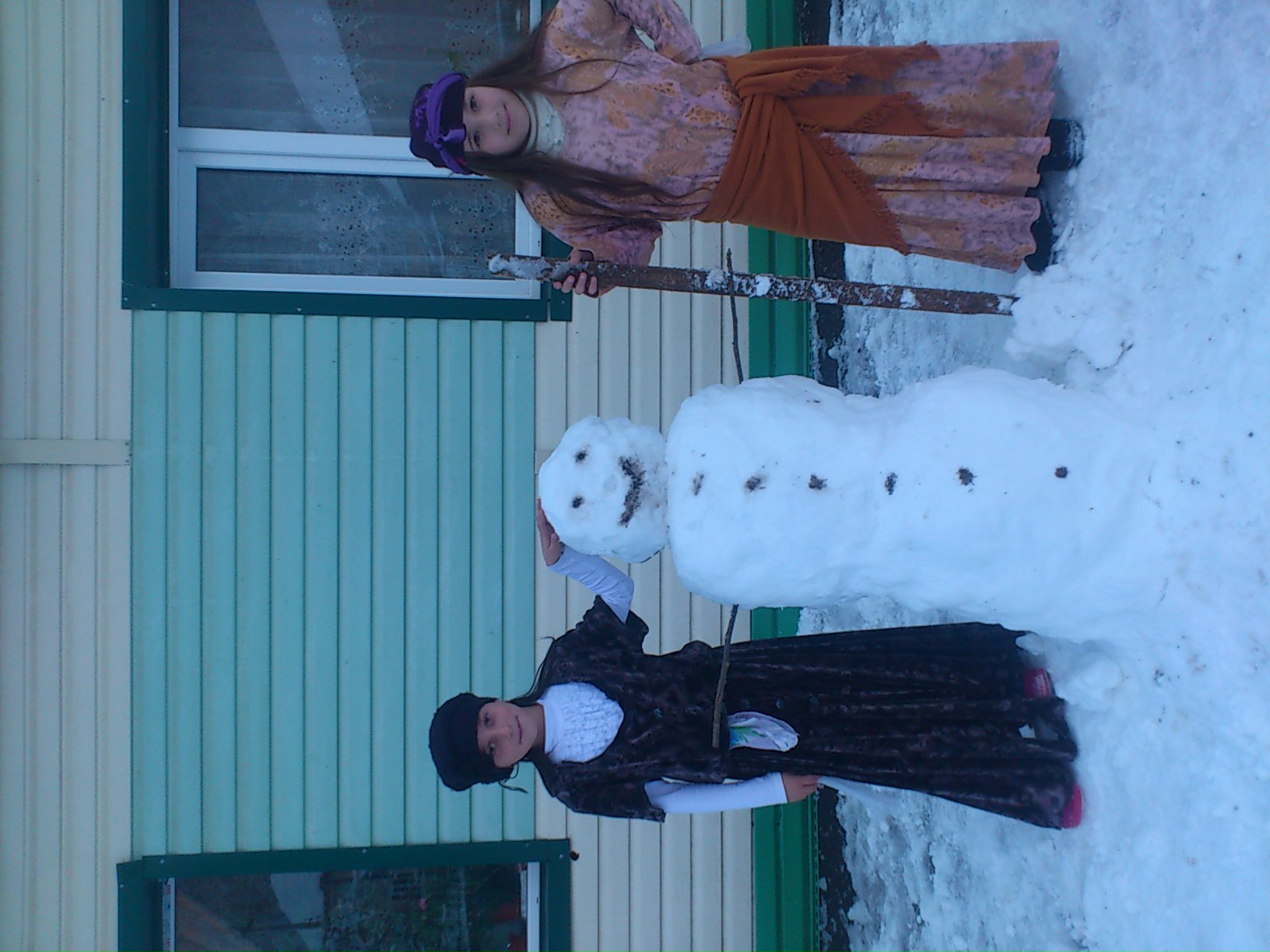 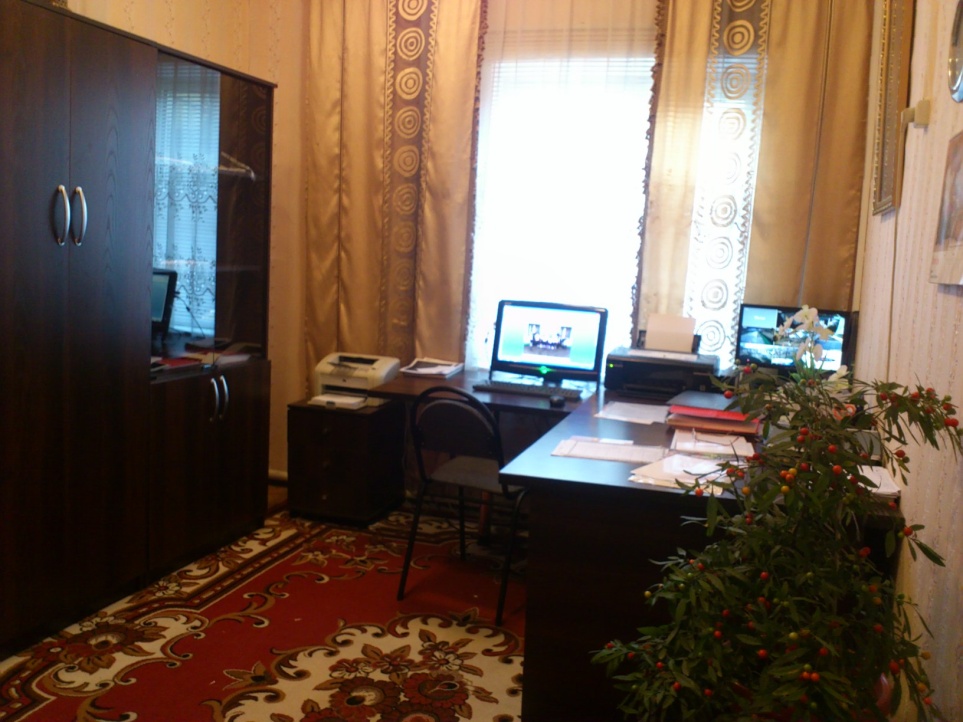 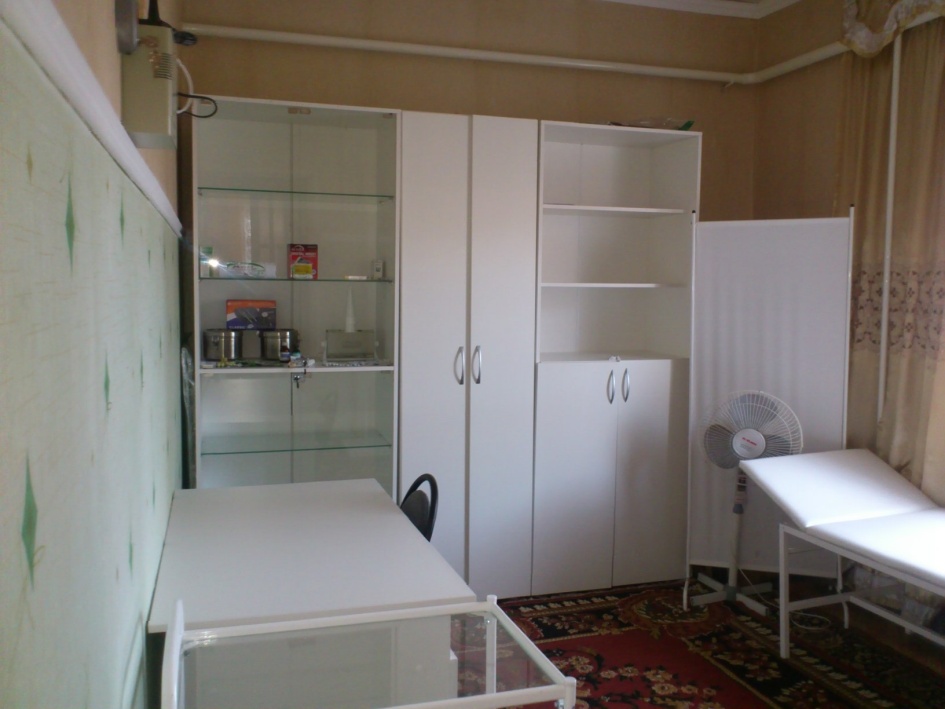 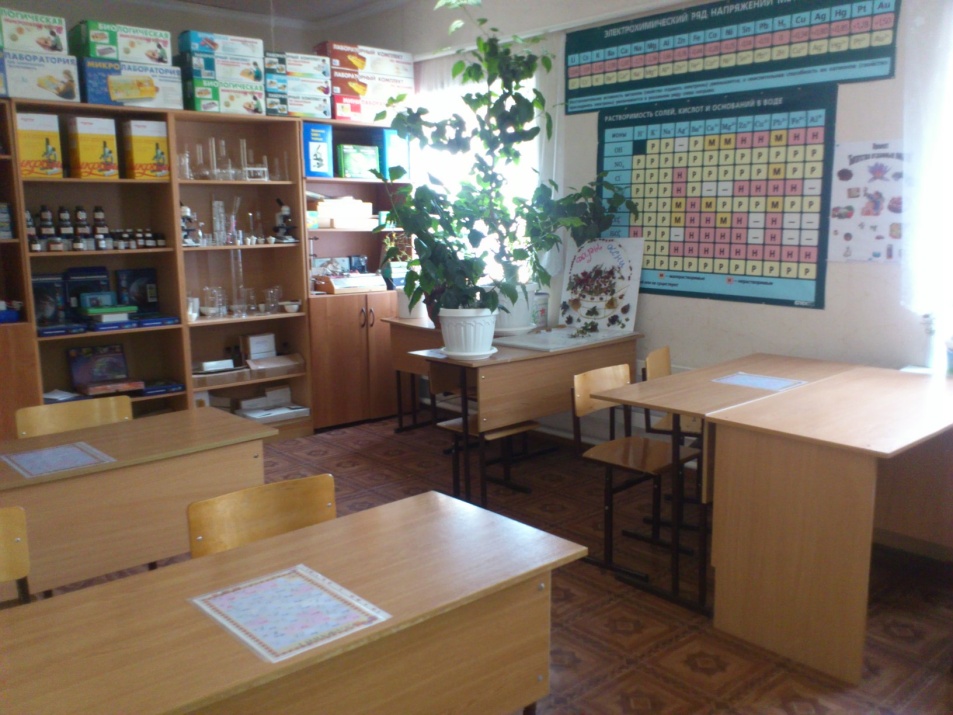 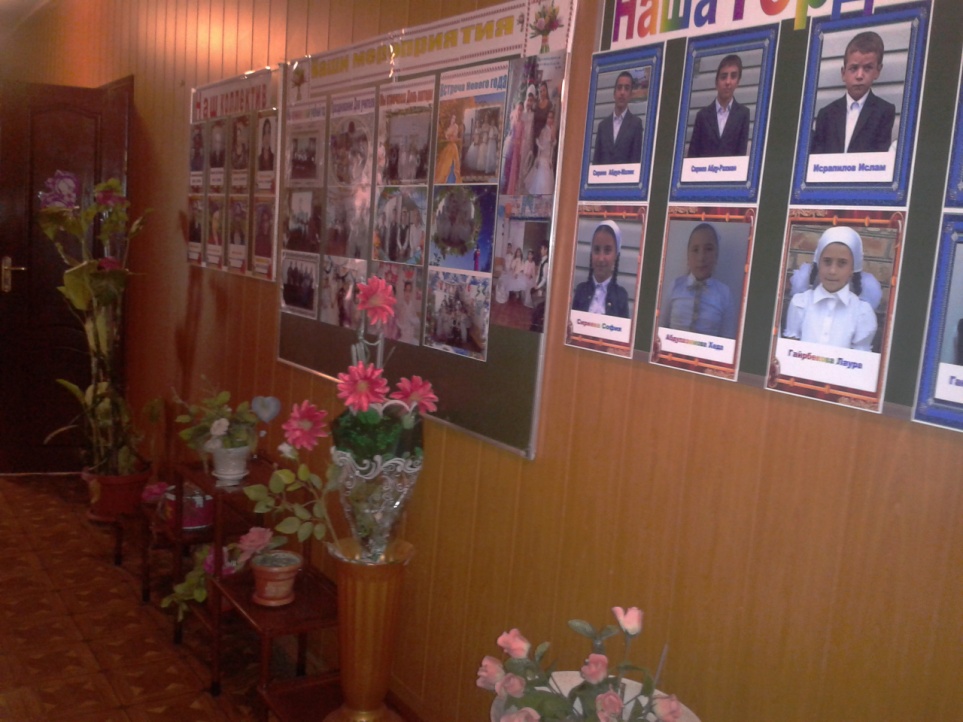 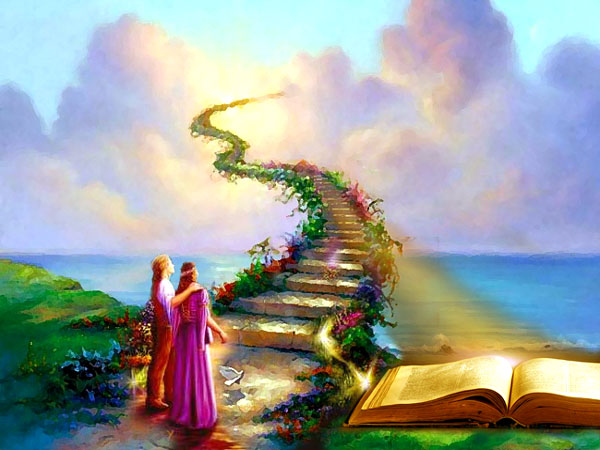 Притча про нас, про каждого из нас, про учителя…
Когда родился первый учитель на земле, к его колыбели спустились три феи.
И сказала первая фея: «Ты будешь вечно молод, потому что рядом с тобою всегда будут дети».
И сказала вторая фея: «Ты  будешь красив мыслями и душой, потому что нет благороднее призвания, чем дарить своё сердце детям».
И сказала третья фея: «Ты будешь бессмертен, потому что ты продолжишь свою жизнь в своих учениках»…